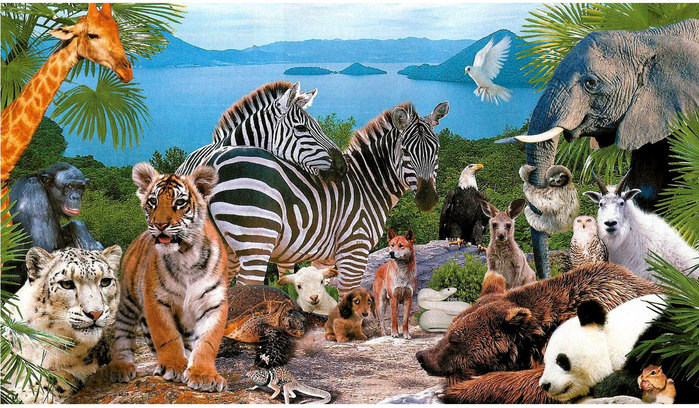 Про  братів наших менших
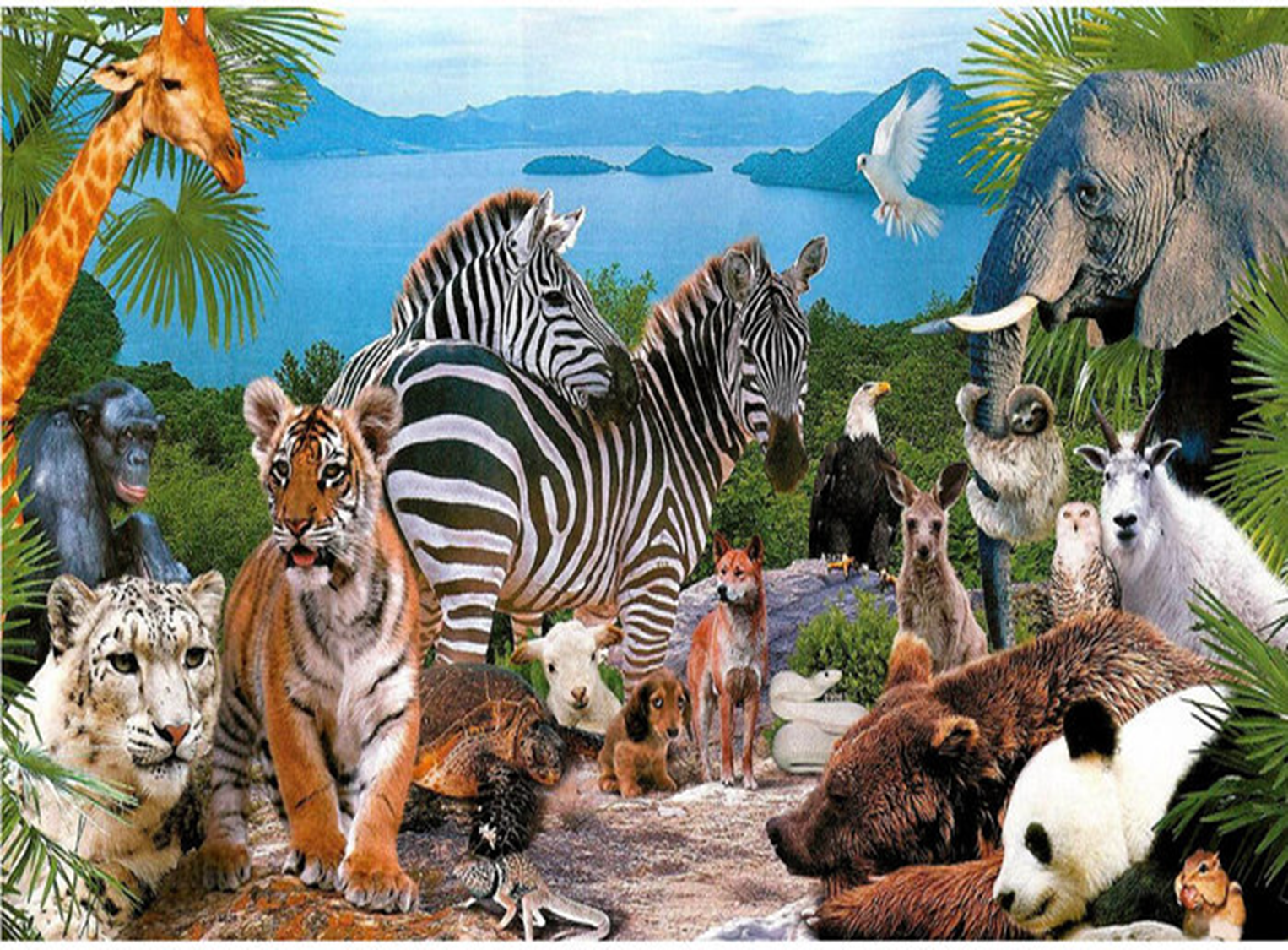 Скільки основних таксономічних одиниць виділяють у царстві Тварини?

а)3            б)5             в)6
Як відрізняються таксономічні одиниці царства Рослин  і царства Тварин?
Ким була введена в науку таксономічна одиниця тип?

а)німцем Альбертом Фрідріхом
 б)французом Жоржем  Кюв’є
в)англійцем  Джоном   Клевенсом
Скільки класі тварин існує?

а)5              б)2             в)7
Що є найменшою одиницею систематики?

а)ряд        б) рід      в) вид
Що таке систематика?
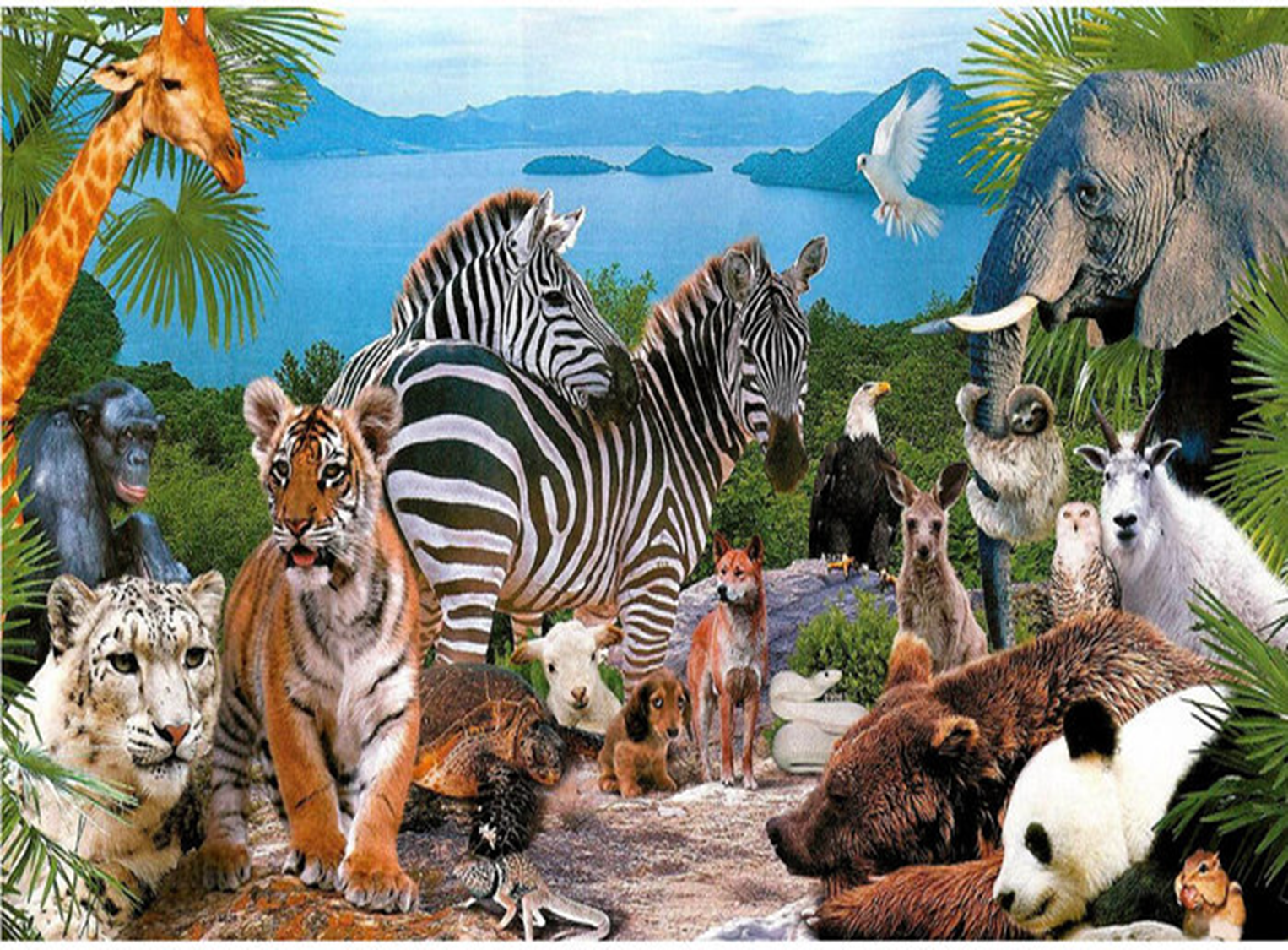 В якого птаха найдовший язик?
Фора тіла птаха?
У людини є 32 зуби, а у синички?
Нелітаючий водоплавний птах?
Який птах здатен літати хвостом уперед?
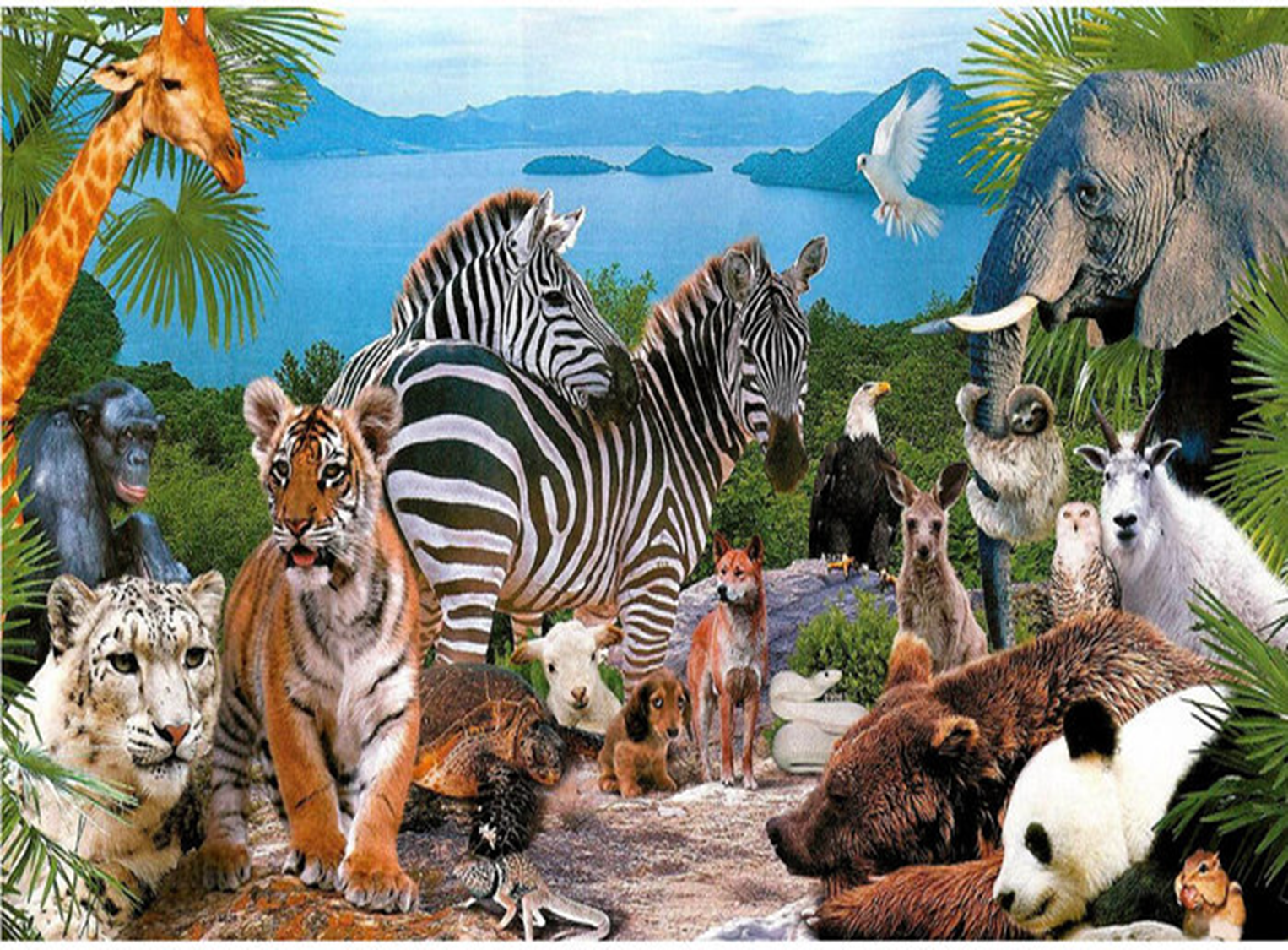 Вони надають рослинам зеленого забарвлення
Зелений фермент рослин
Її обов’язок захищати внутрішній вміст клітини
Напіврідке внутрішнє середовище клітини
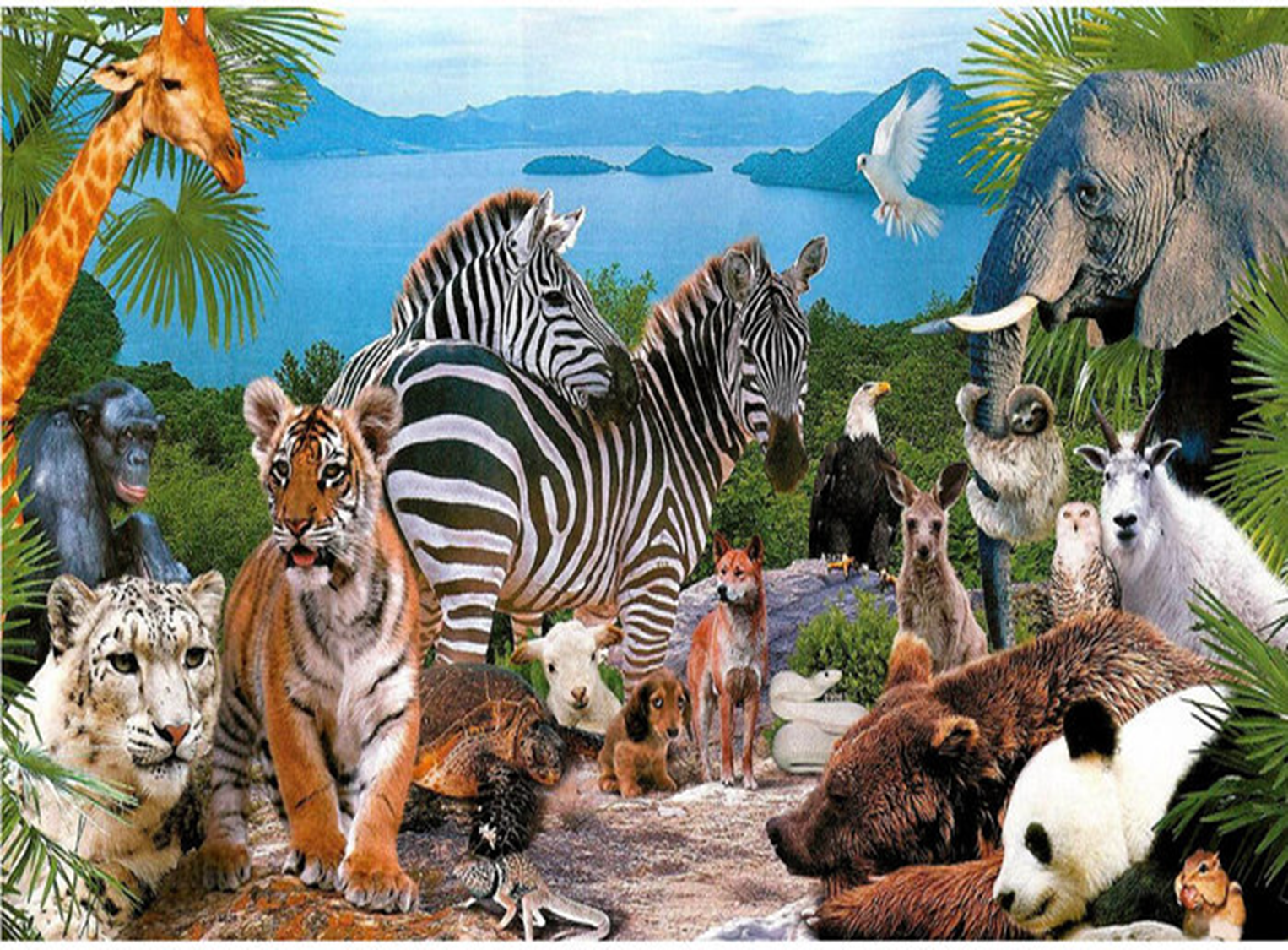 Яка найбільша тварина нашої планети?
Якій тварині поставлено пам’ятник?
Яка  комаха переносить вантаж вагою більше свого тіла?
Де знаходяться органи слуху коника-стрибунця?